歐洲第一宮苑
凡爾賽宮
（1979列為世界遺產）
路易十三：狩獵館1664年，路易十四擴建
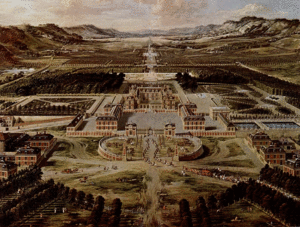 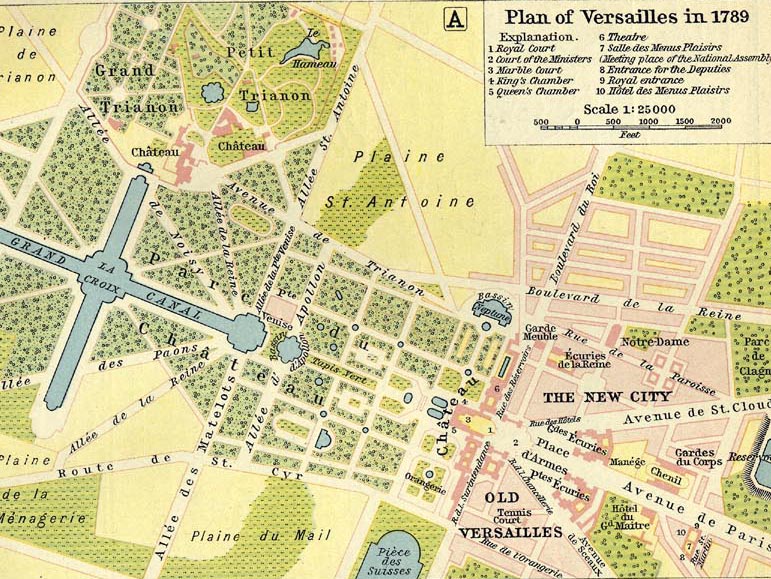 翠安儂宮
花園區
宮殿區
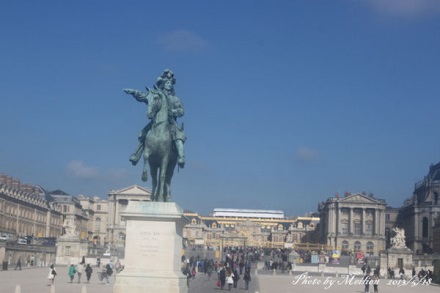 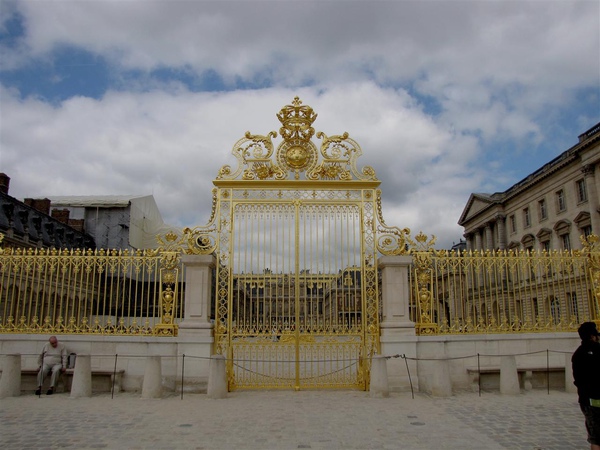 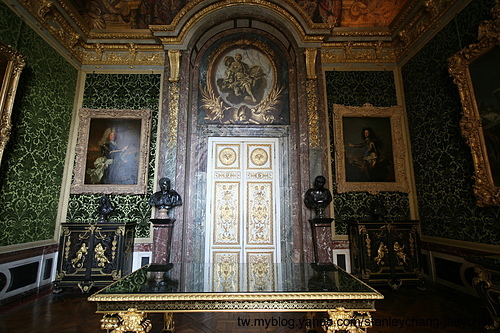 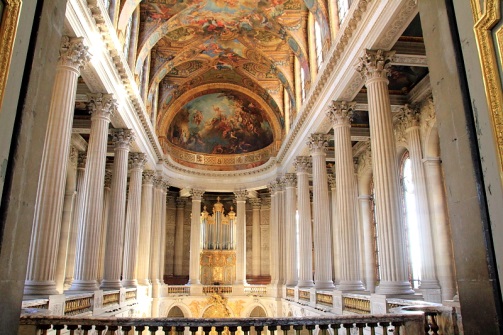